Community Nursing & Nachbarschaftshilfe im ländlichen Raum - Synergien erkennen und nützen
GF Doris Maurer, MA, MA
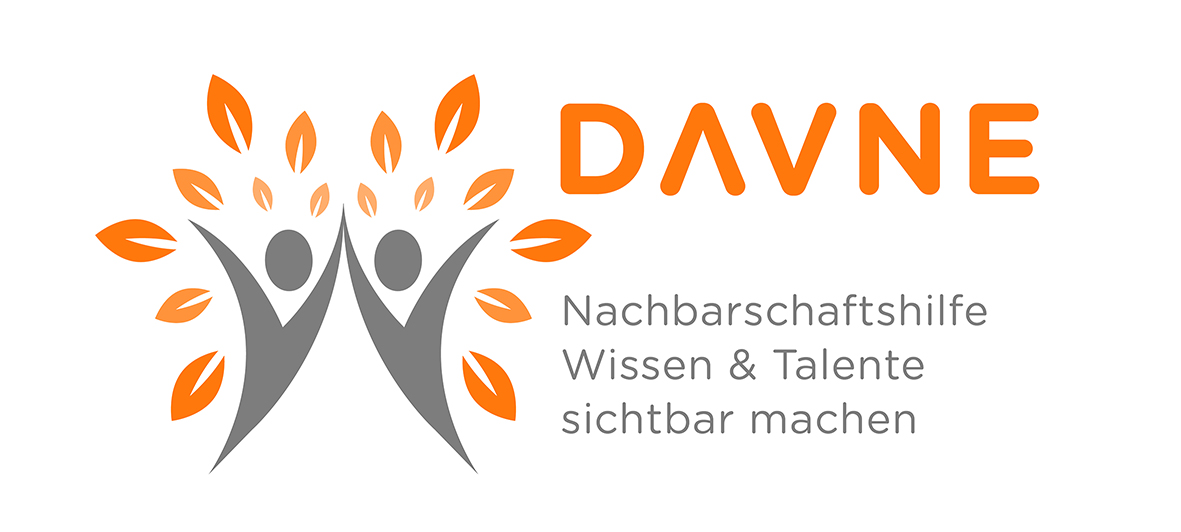 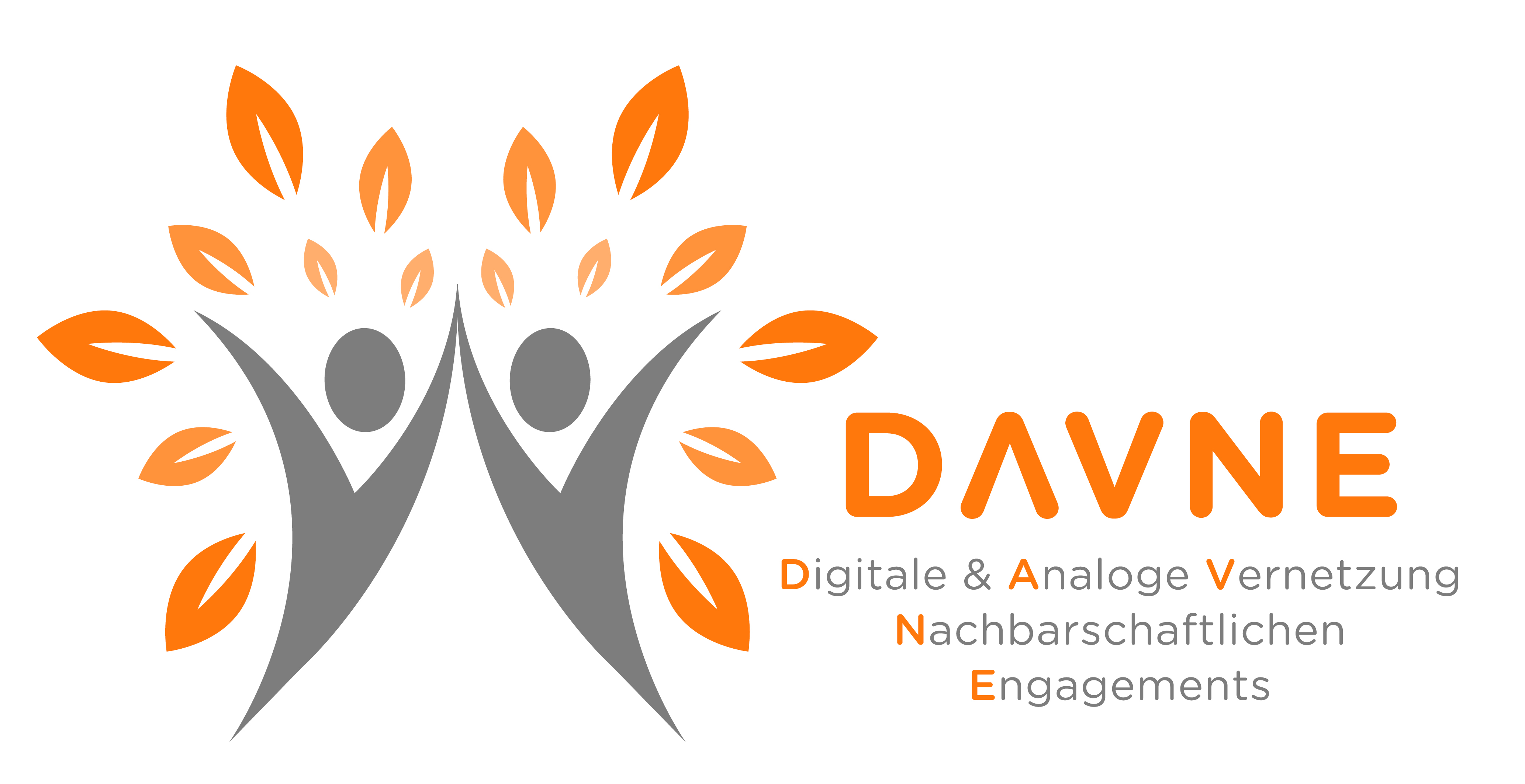 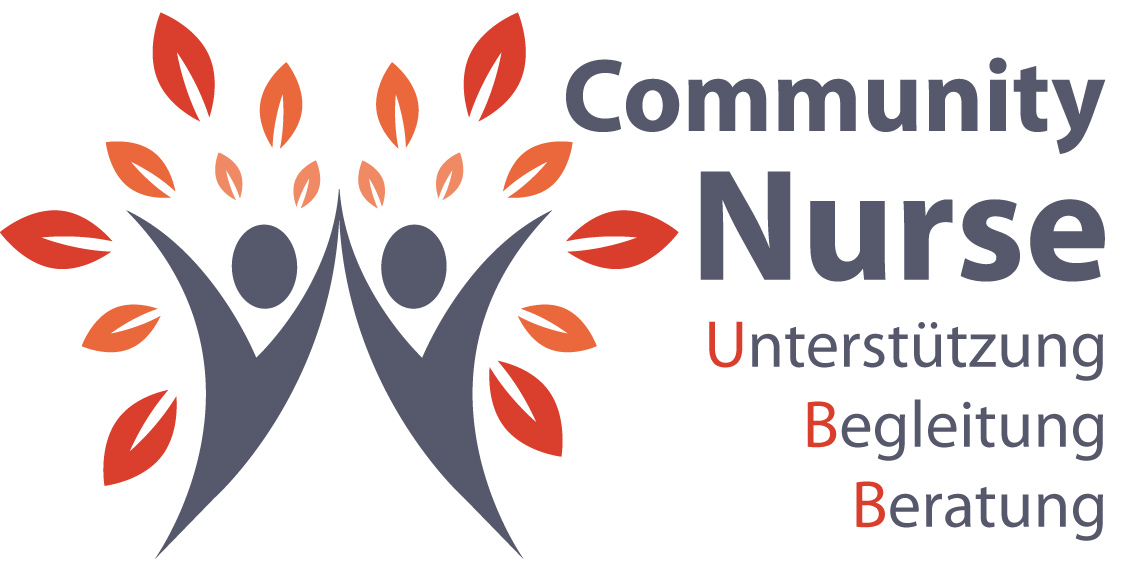 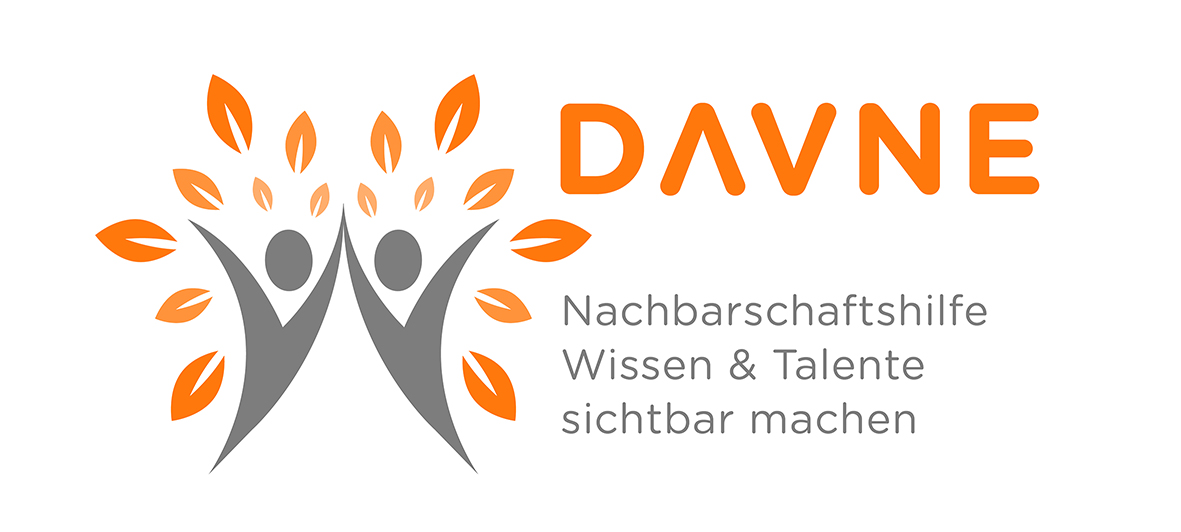 DAVNE
Darstellung des vorhandenen, regionalen Angebots
Carrying Journey
Schwarzes Brett
Sichtbarmachen von Ressourcen älterer Personen
DAVNE-Vermittlungs-APP
Vermittlung von Nachbarschaftshilfe
Nachbarschaftshilfe - DAVNE
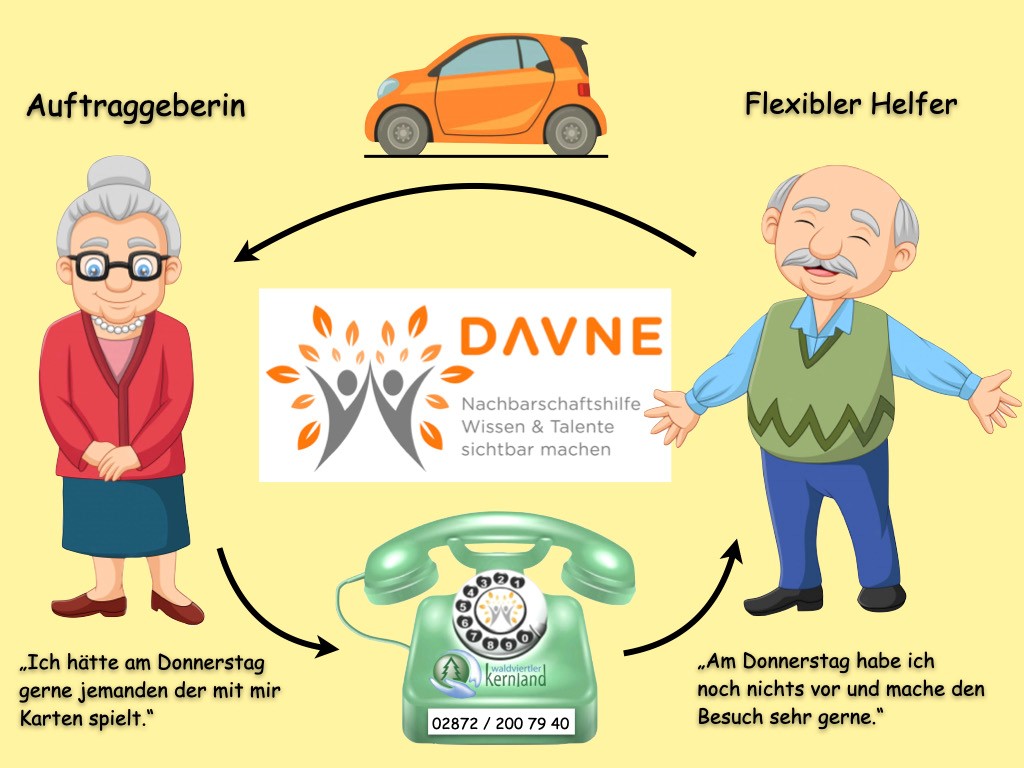 Mobilität:                   Fahr- und Bringdienste
soziales Miteinander: Besuchsdienste 
Sport & Fitness: Spaziergehdienste
Digitalisierung: individuelle Erklärung des Smartphones oder Tablets
Ressourcengespräche
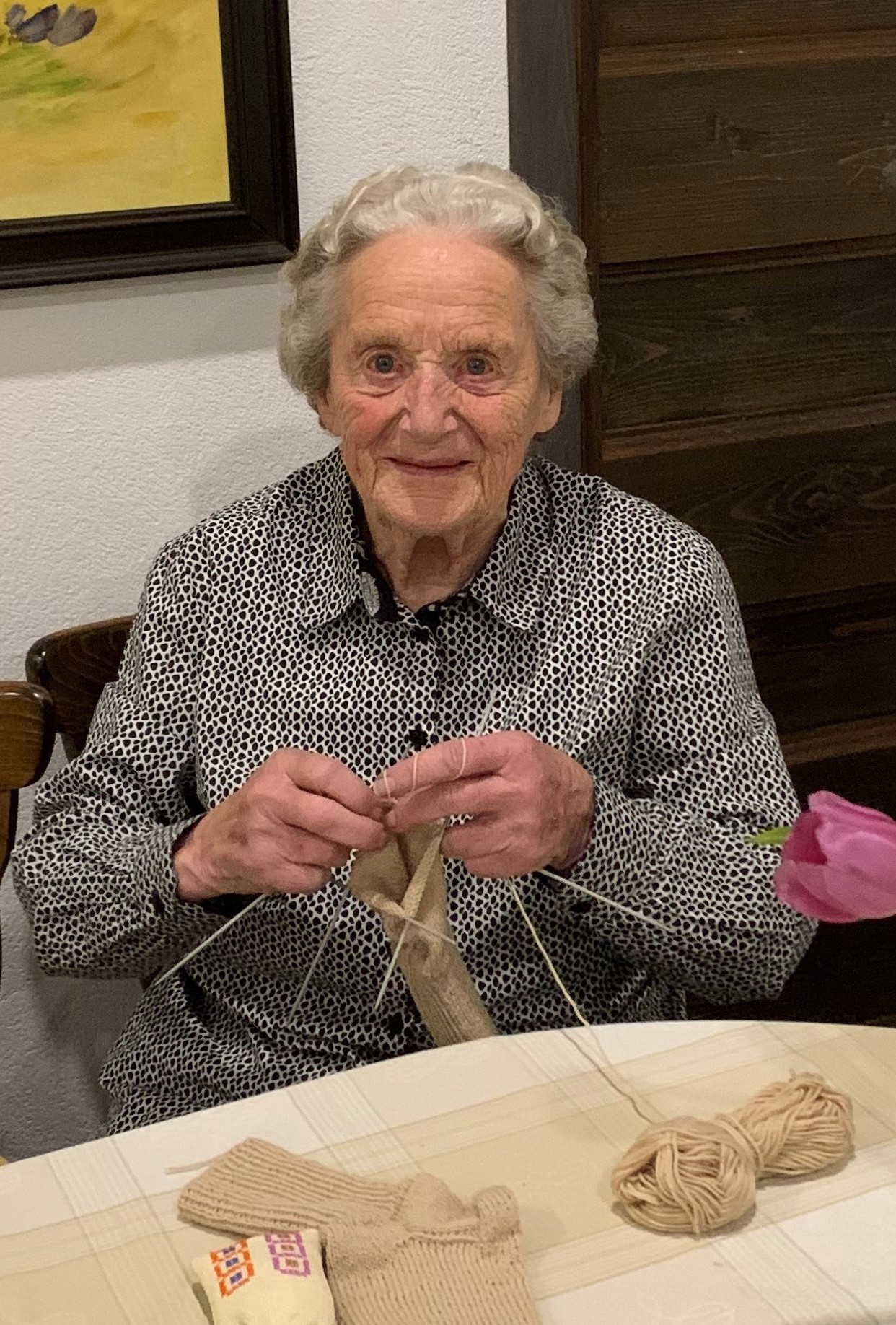 Zielgruppe: 80+
Format: Persönlich 
Ort: Zuhause oder Öffentlich
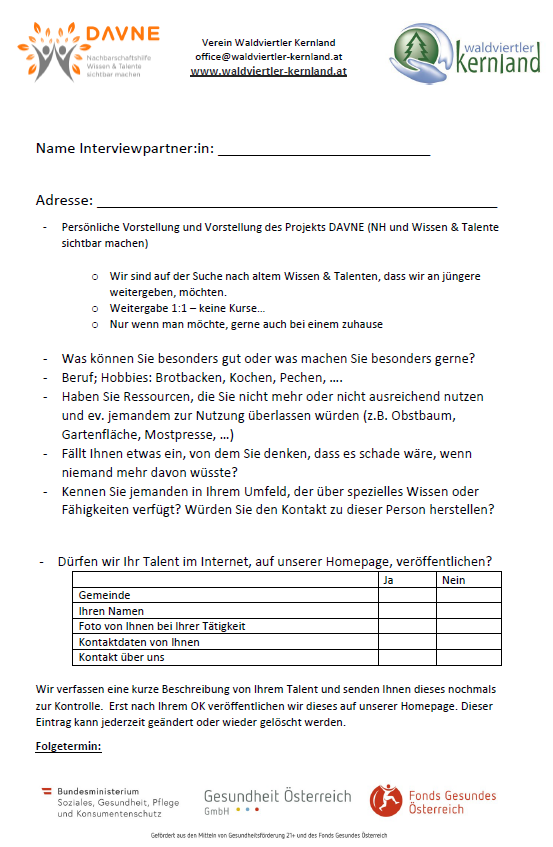 Ressourcengespräche
Fragen: 
„Was machen Sie besonders gern?“ 
„Wie schaut ein klassischer Tag bei Ihnen aus?“
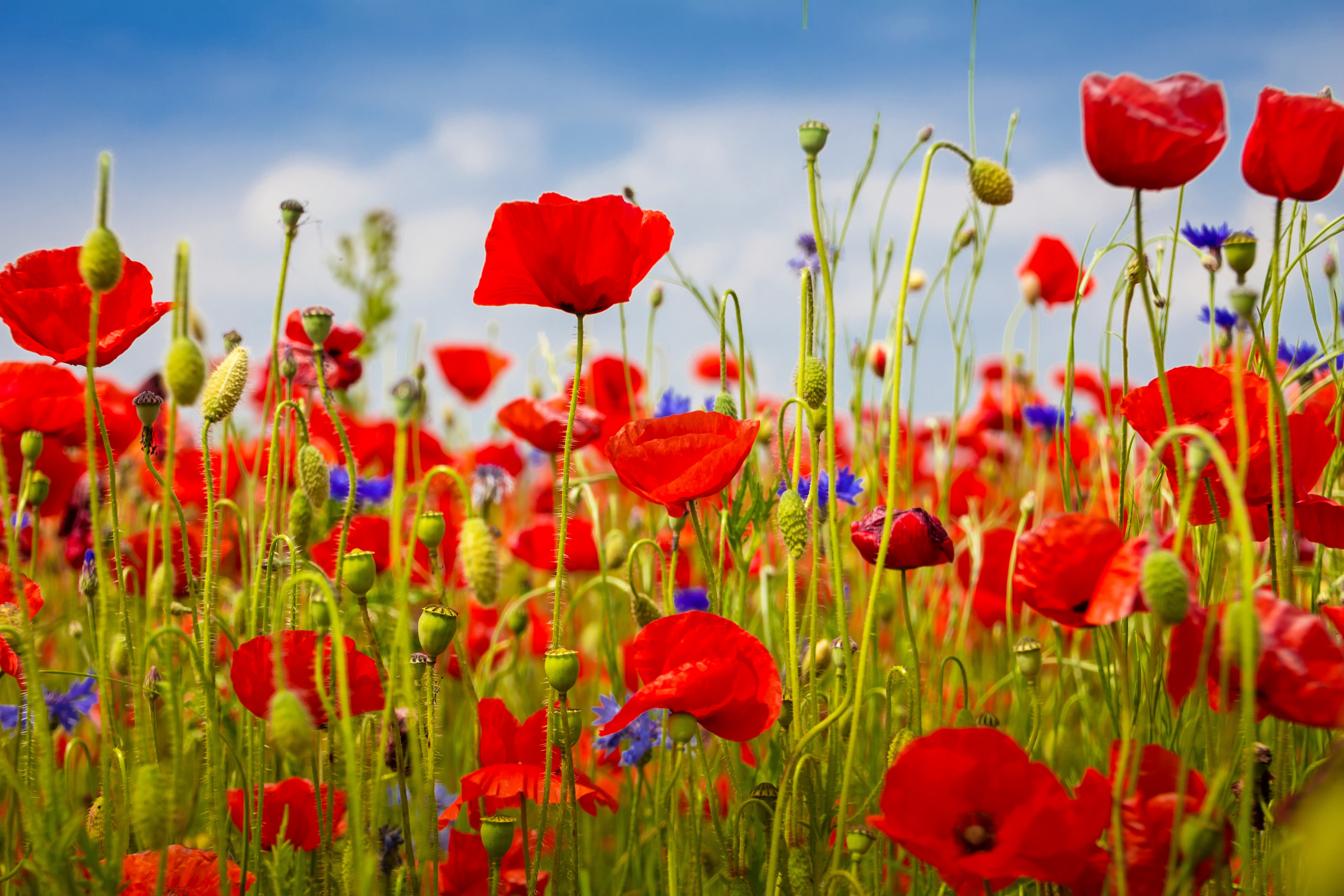 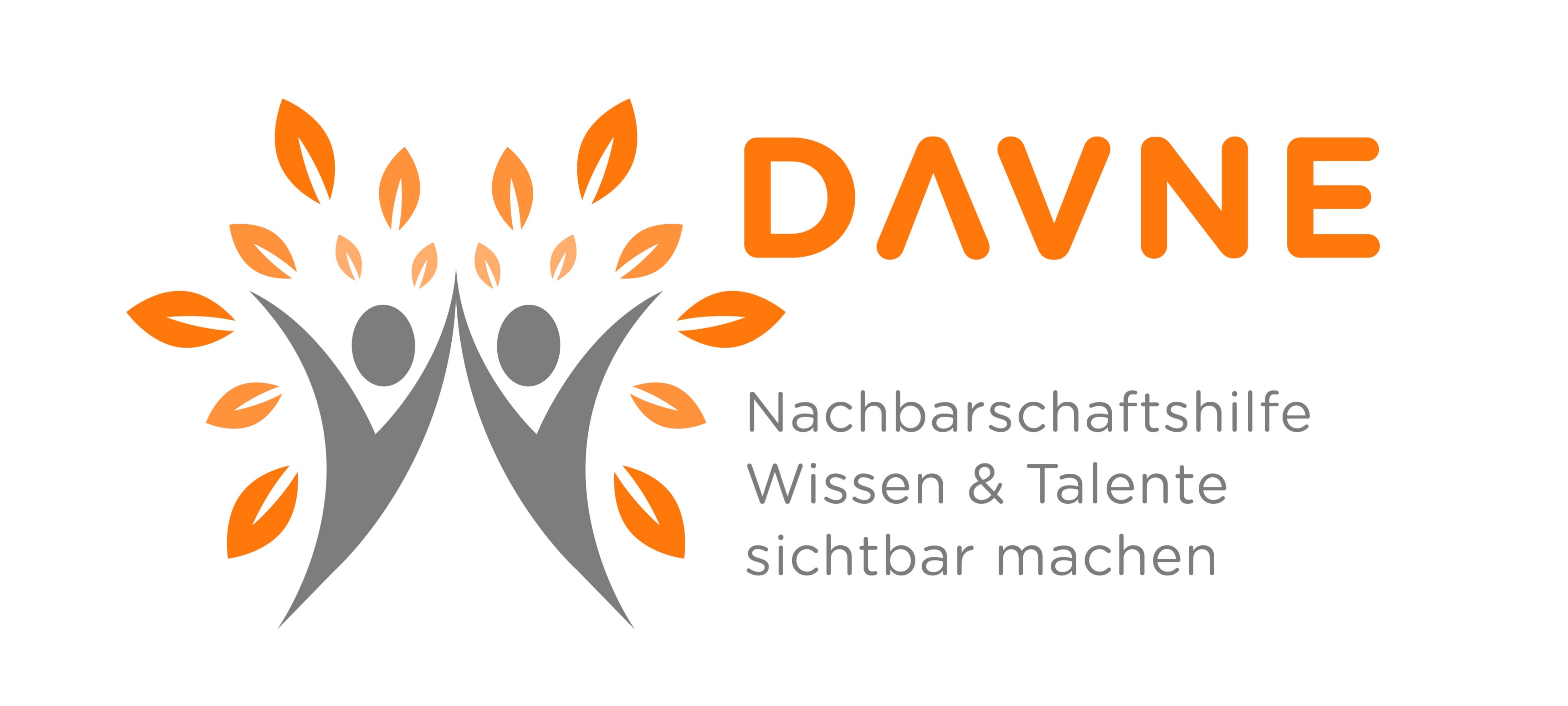 DAVNE – Ressourcengespräch
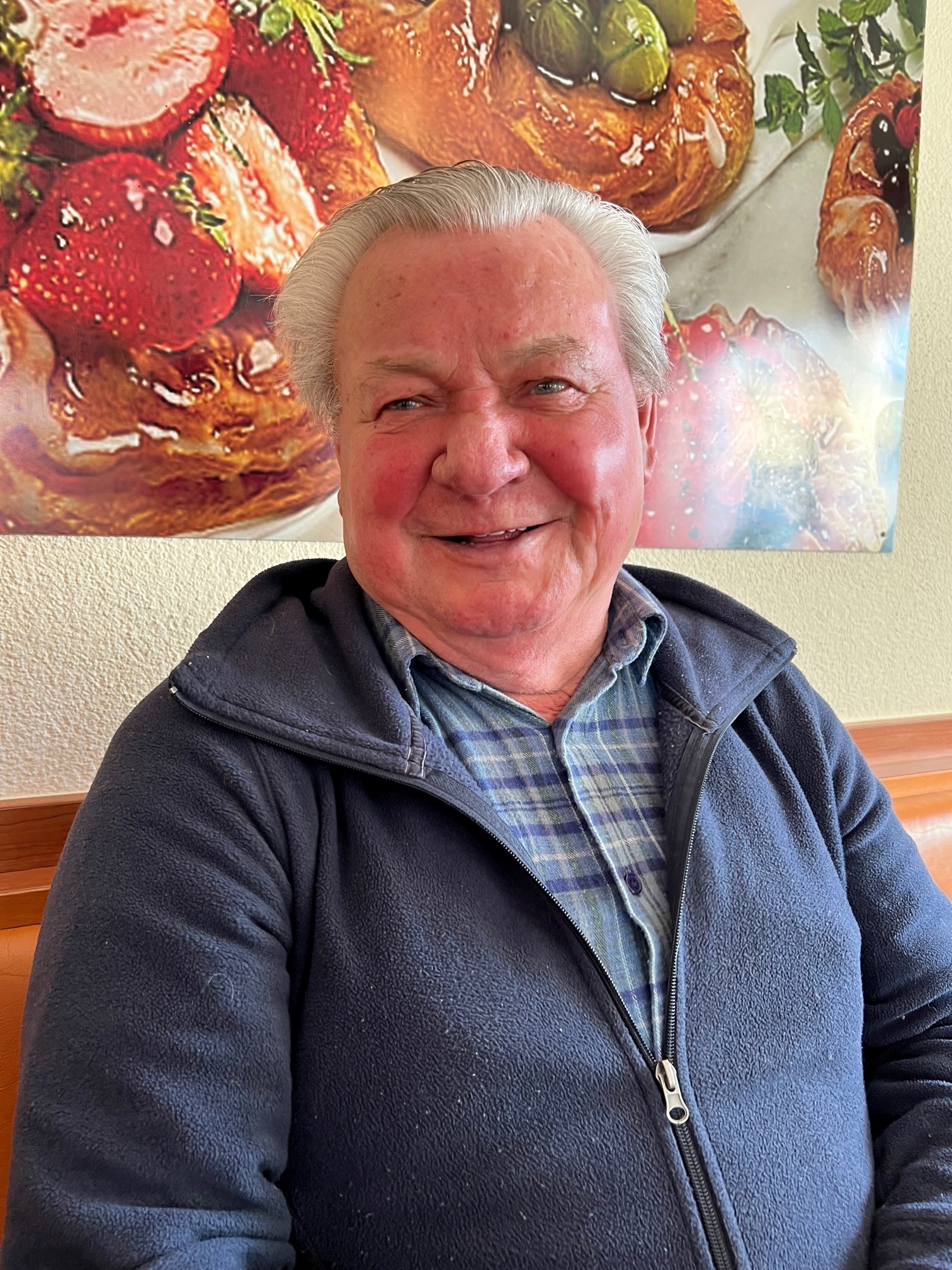 TALENT: 
Aus seiner Liebe zu Holz entstand sein größtes Hobby, der Krippenbau. 
Herr Adensam bringt dies und den allgemeinen Umgang mit dem Werkstoff Holz, gerne einer interessierten Person bei.
Ressourcengespräche: 19
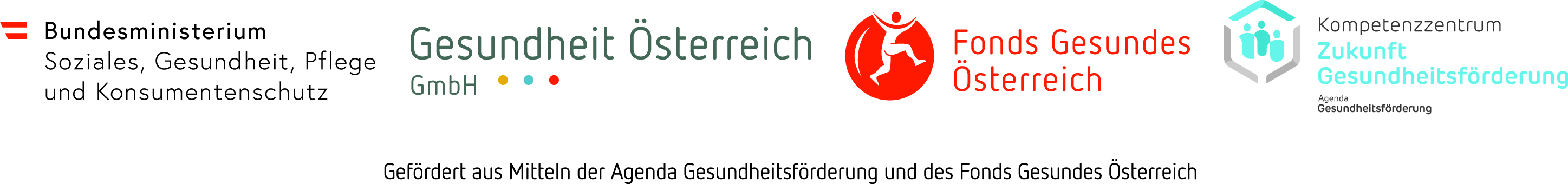 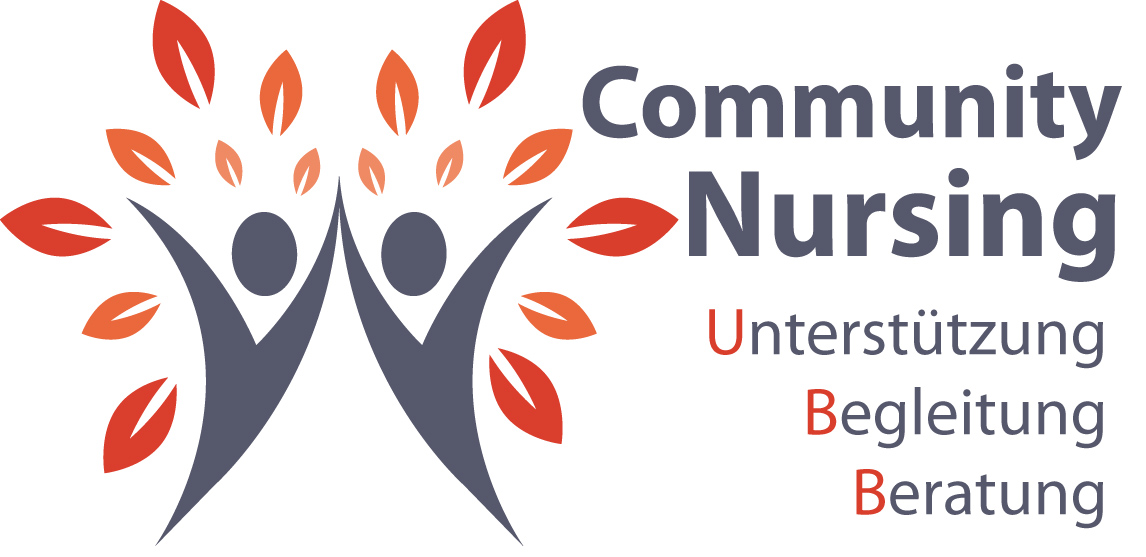 Community Nurses WKL:
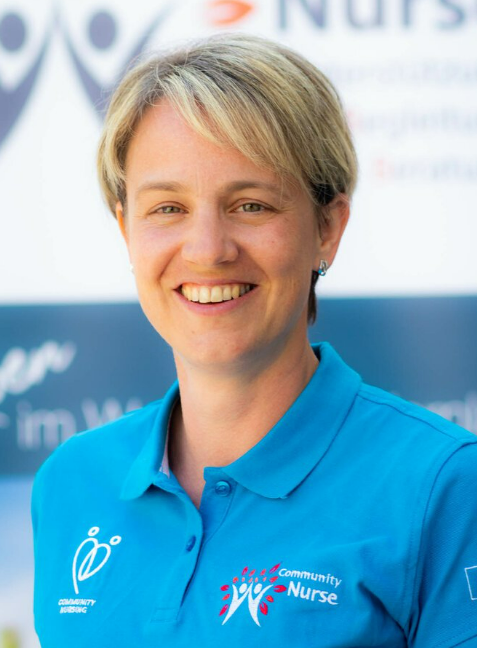 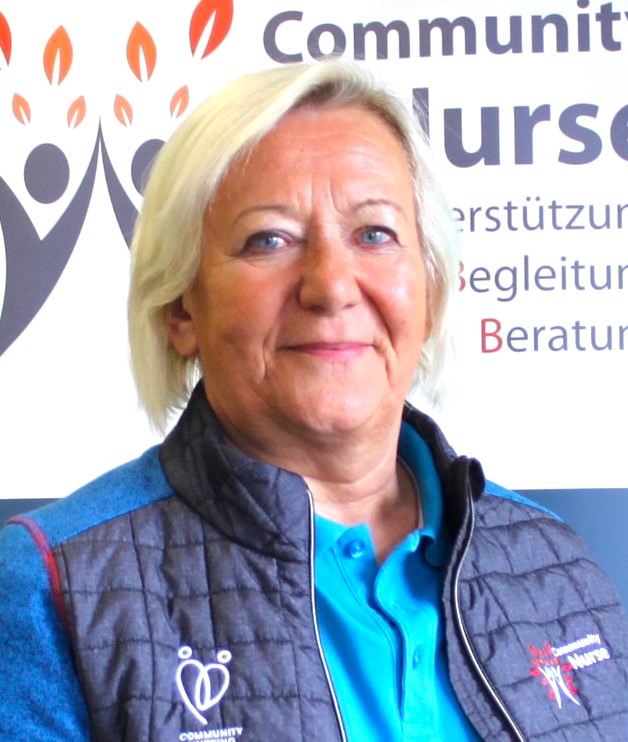 DGKP  Tamara Auer (25h) 
Palliativausbildung
Schmerzmanagement
DGKP  Elfriede Kepte (13h) 
Hebamme, Akad. Lehrerin für Gesundheits- u. KPFL
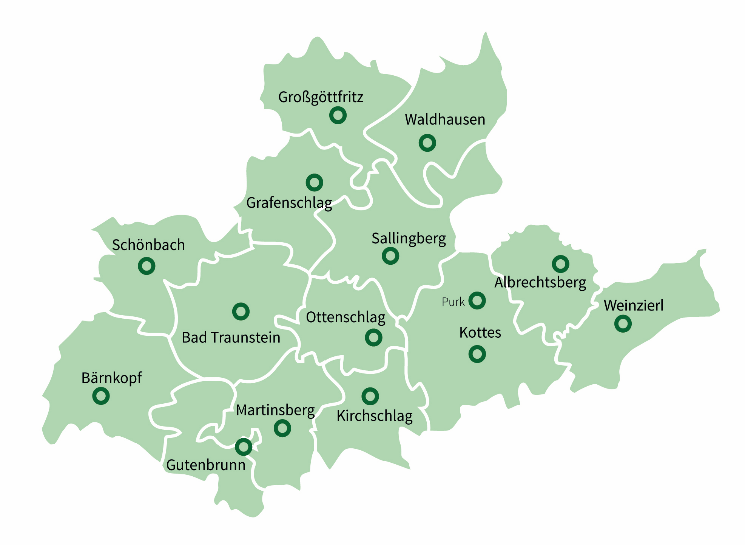 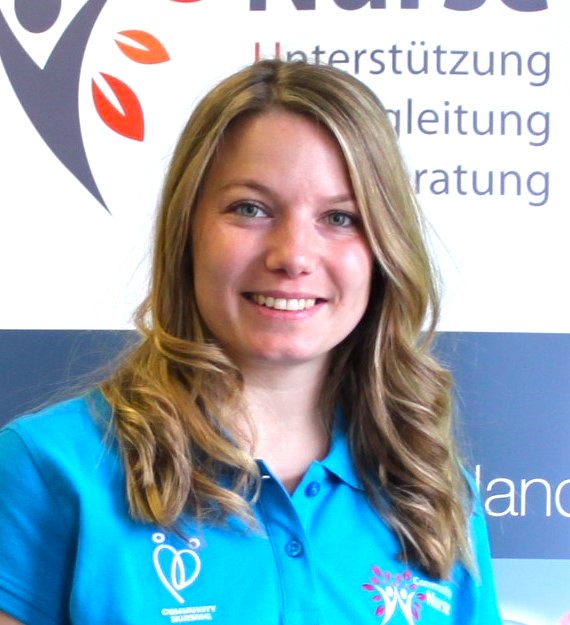 DGKP  Tanja Kolm BA (20h) 
Ergotherapeutin 
Mobilitätsmanagement
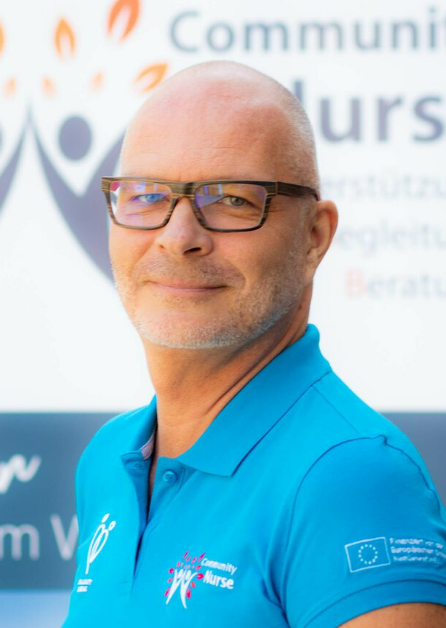 DGKP  Artur Bielecki (10h) 
Mobilitätsmanagement
Koordinator 24h Pflege
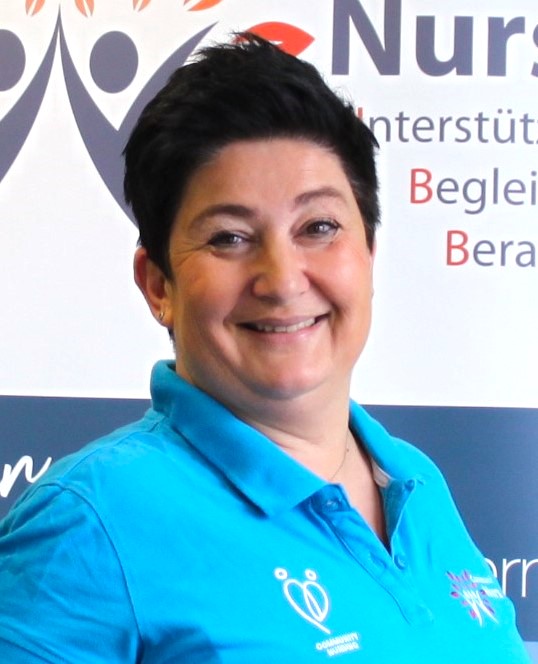 DGKP Sandra Schubert-Veit (30h) 
Mentaltrainerin 
Intensivstation
Paradigmenwechsel:
Primary Health Care System

„Ich weiß was mir gut tut und mach es auch!“

„Ich brauch jetzt jemanden der mir hilft weiter Gesund zu bleiben.“
Primary Health System

„Erst wenn´s weh tut mach ich was, aber noch geht´s.“

„Ich muss funktionieren – und wenn nicht, muss ich halt zur „Reparatur“. Der Arzt wird’s schon richten.
„Neue“ Angebote
Empfehlungsschein
Netzwerkarbeit
Vorträge (Tut Gut)
Beratung/ Vernetzung
Gesundheitsgespräche
Community Nursing
Individuum / Familie
Biopsychosoziale Gesundheitsmodel
Gemeinde / Region
Gesundheitssystem
Individuelle Ebene:
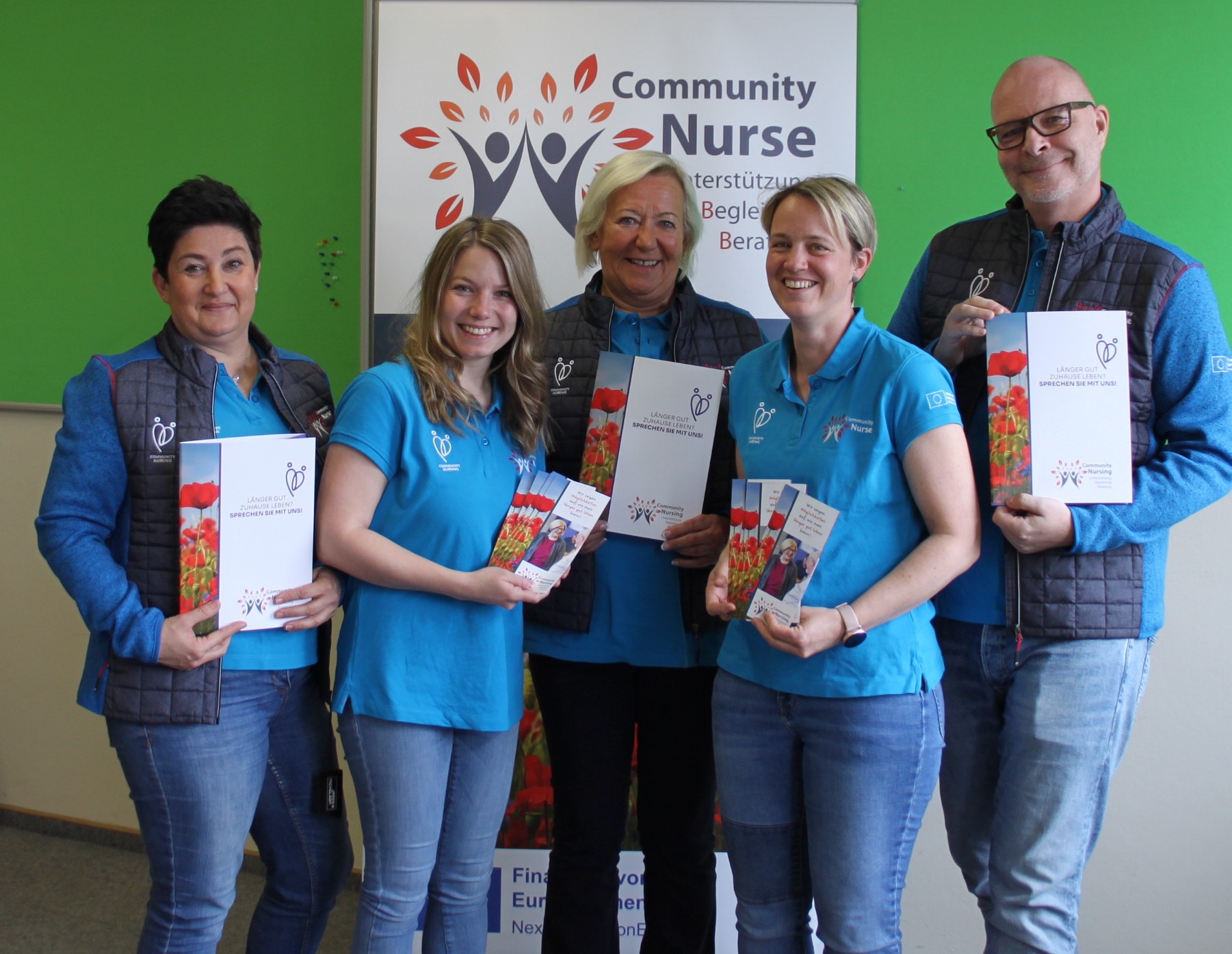 Beratung / Vernetzung 
 
Gesundheitsgespräche 
Motive Erheben 
gemeinsam Maßnahmen 
Begleitung bei der Umsetzung 
Evaluierung
Gemeinde Ebene:
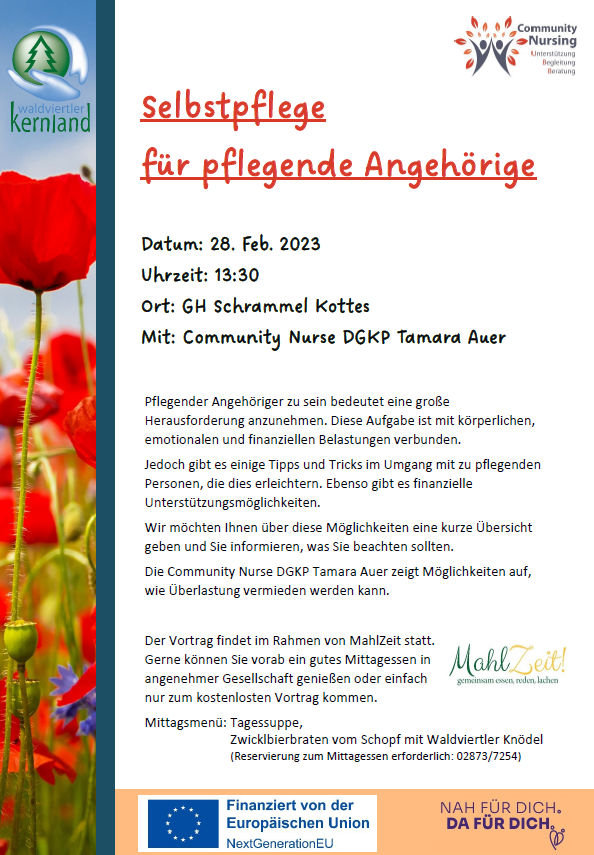 Vorträge 	
MahlZeit
Tut Gut! – Gesunde Gemeinde 

Netzwerkarbeit 
Gemeinden 
Zivilorganisationen / Interessenvertretungen, usw.
System Ebene:
Ausgabe durch Ärzte & Extramurale Dienste

Schwerpunkt: 
Beratendes Erstgespräch zur Gesundheitsförderung
Beratung zur Steigerung der sozialen Teilhabe 
Bewegungs- & Mobilitätsförderung
Anleitung zur Durchführung von Pflegetätigkeiten
Prophylaxe & Vorsorge in der Pflege für Angehörige
Beratung im Umgang mit Hilfsmittel 
Wohnraumadaptierung & Sicherheit 
Organisatorisches & Antragswesen 
Sonstiges/Anmerkung:
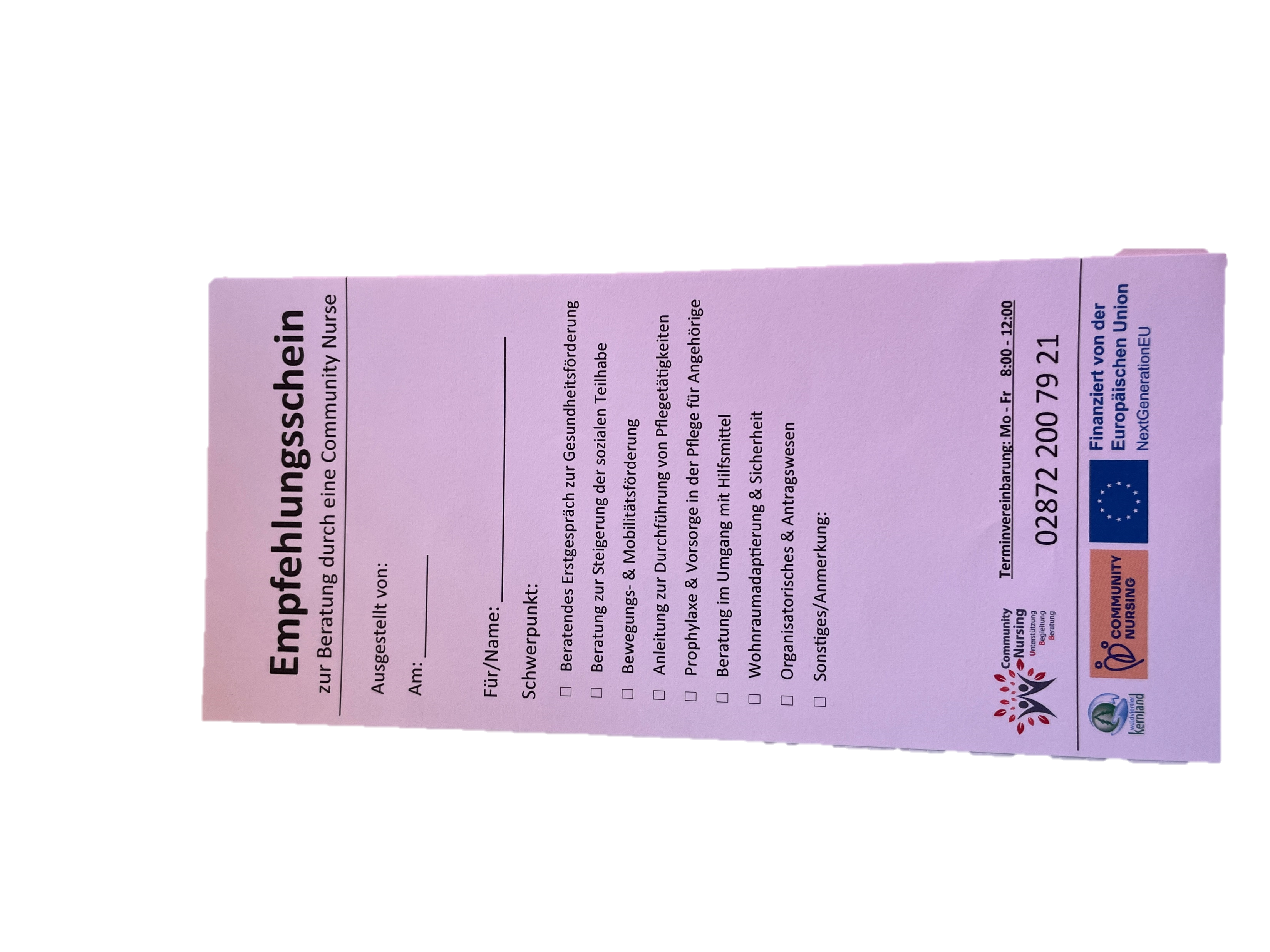 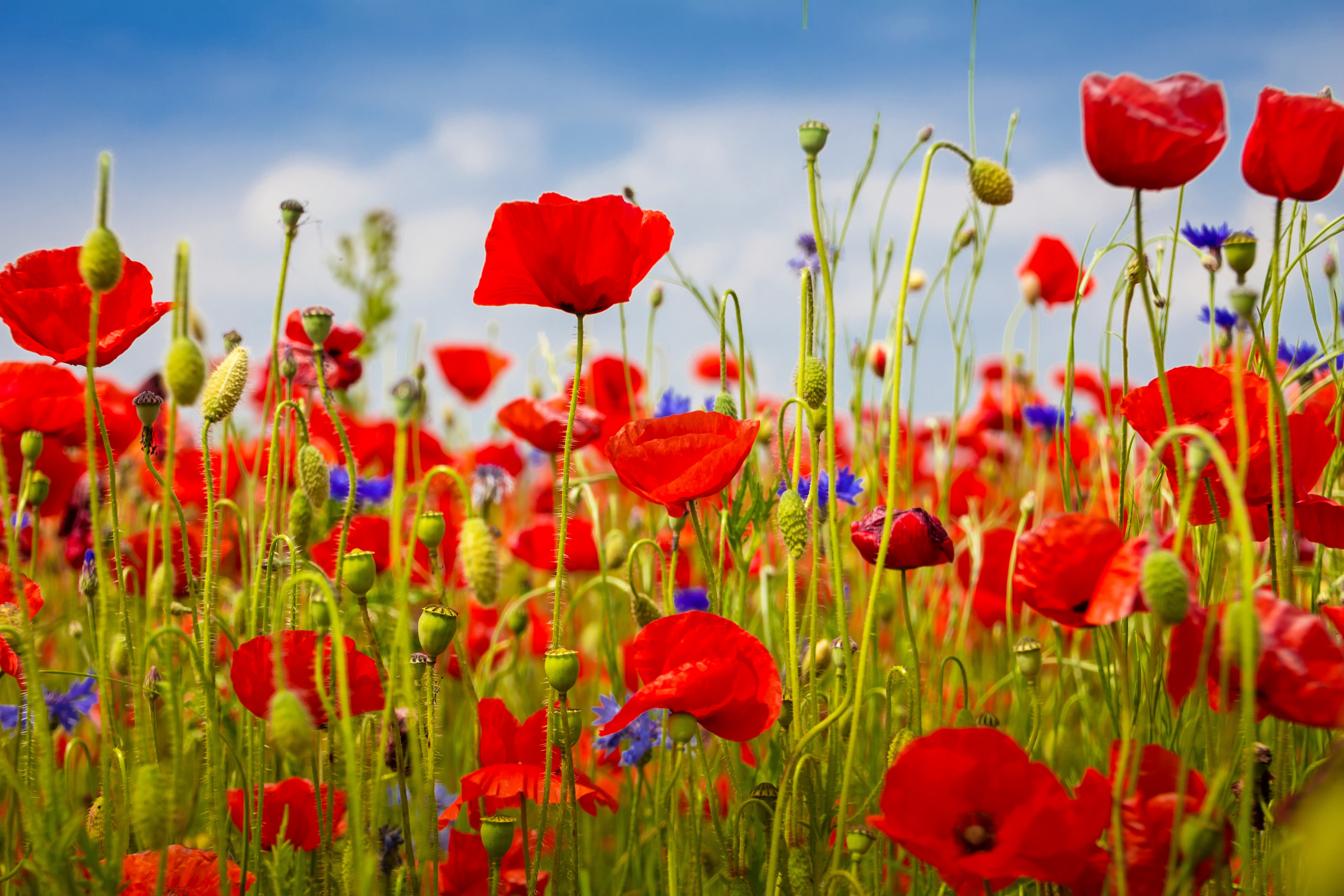 Verknüpfung CN & DAVNE
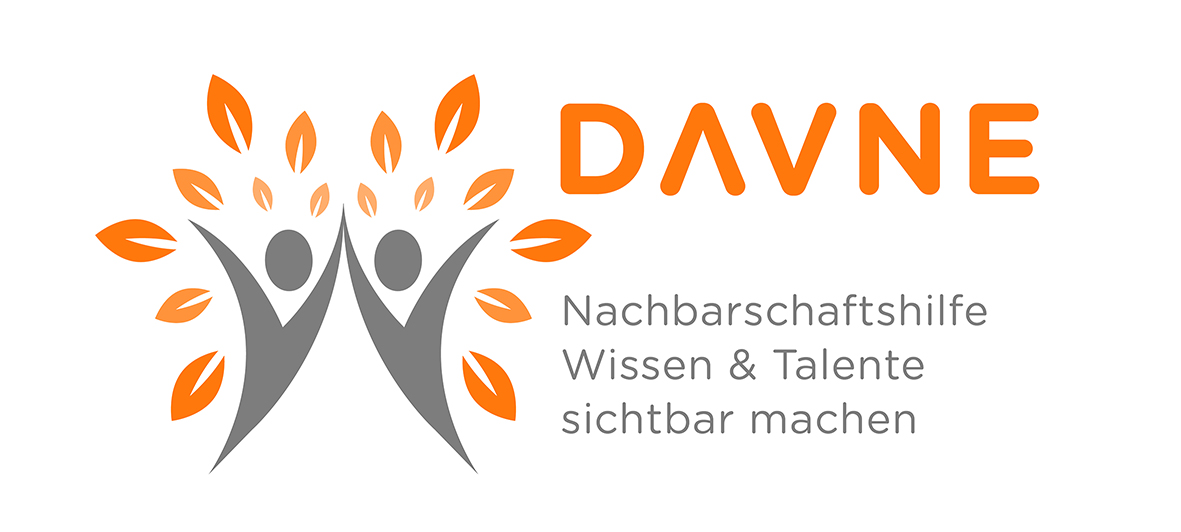 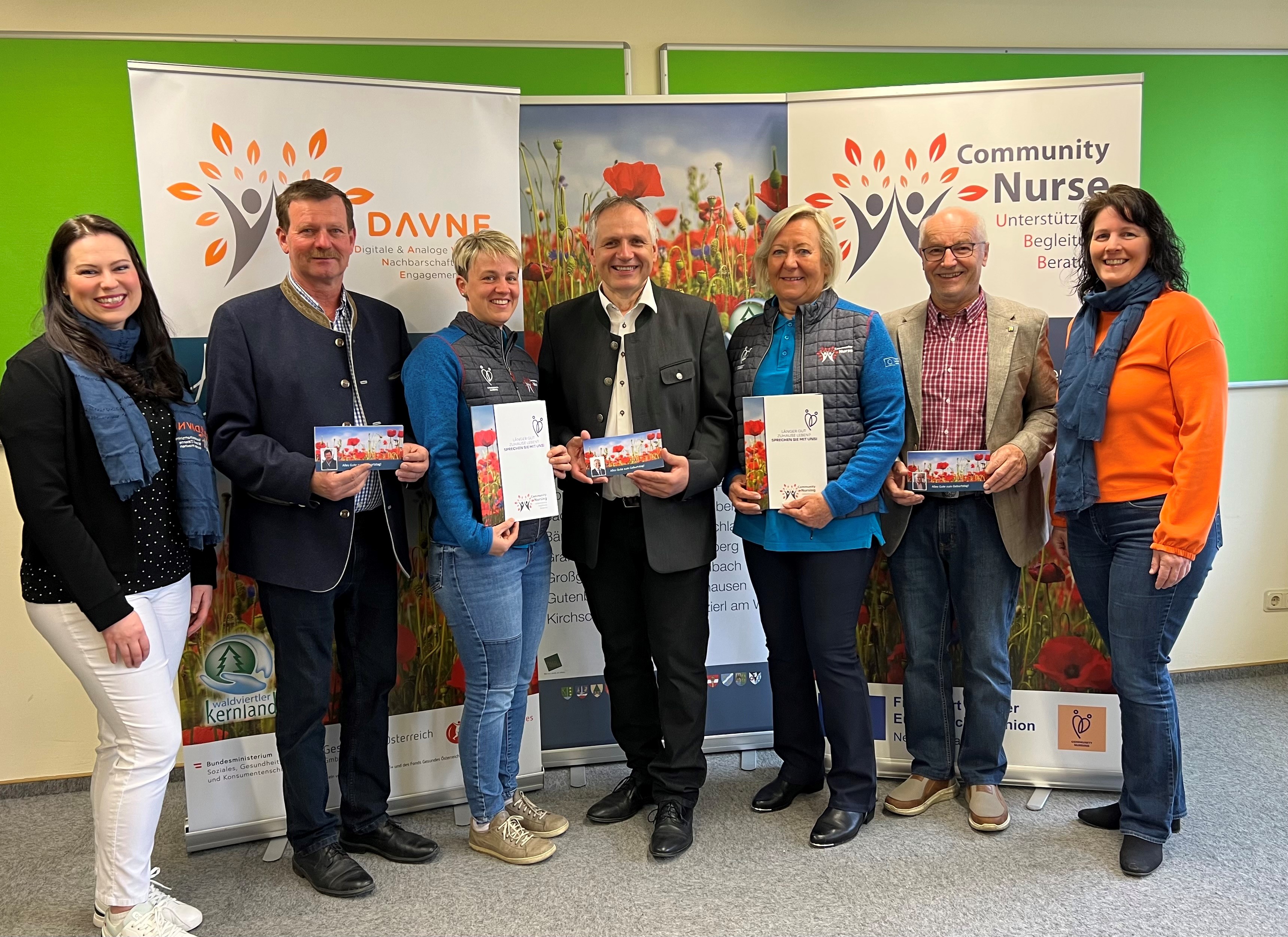 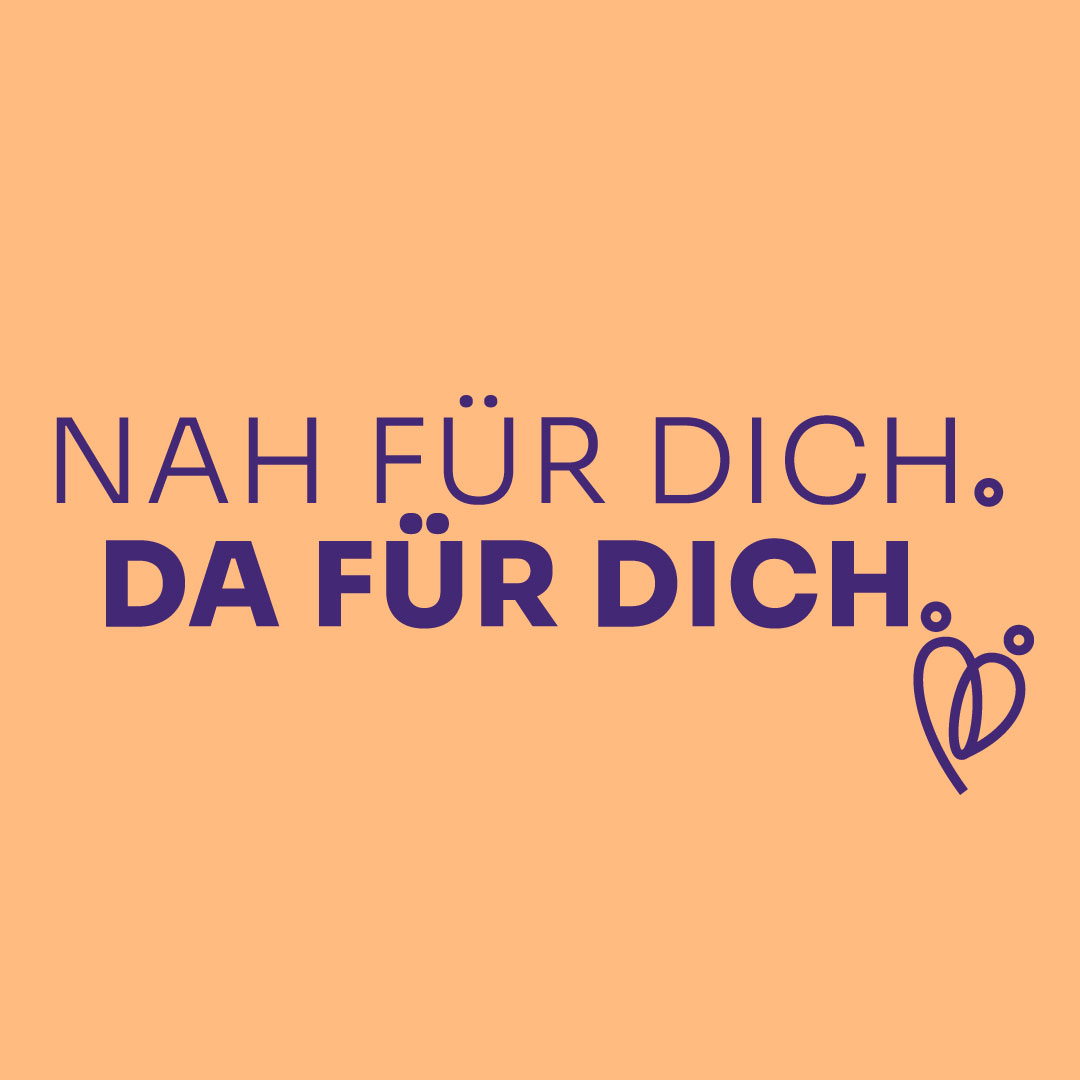 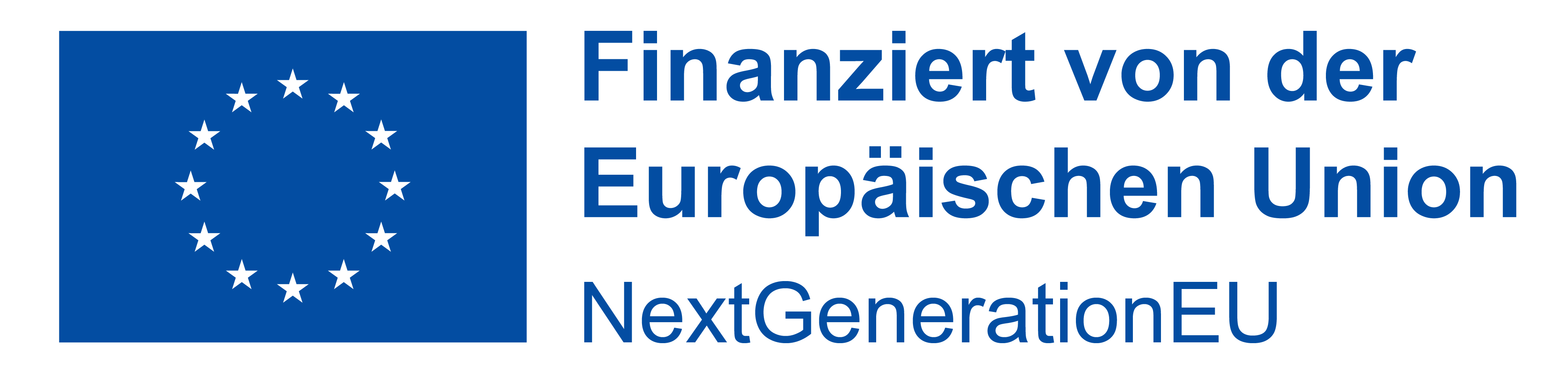 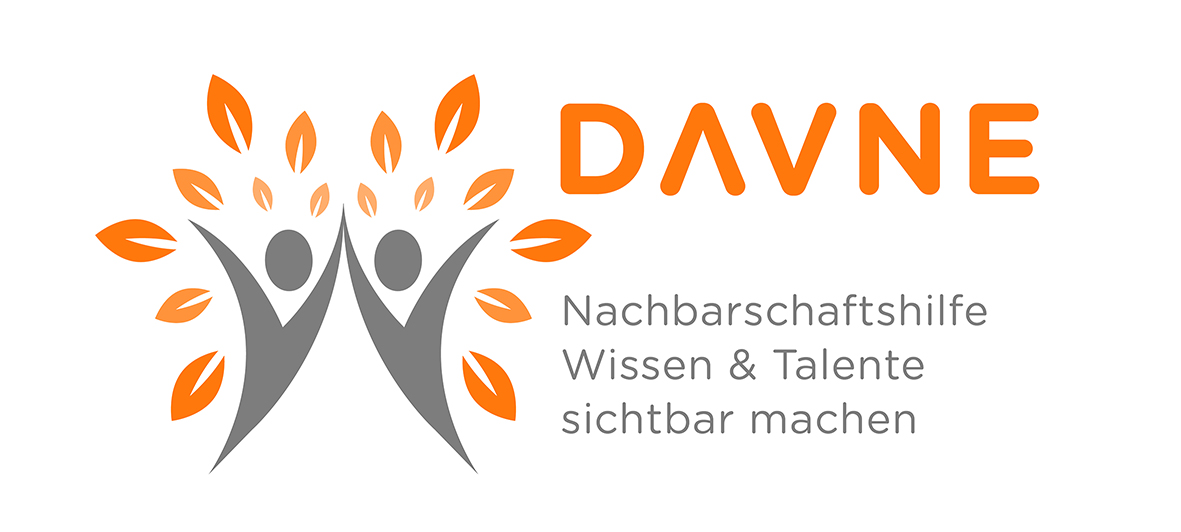 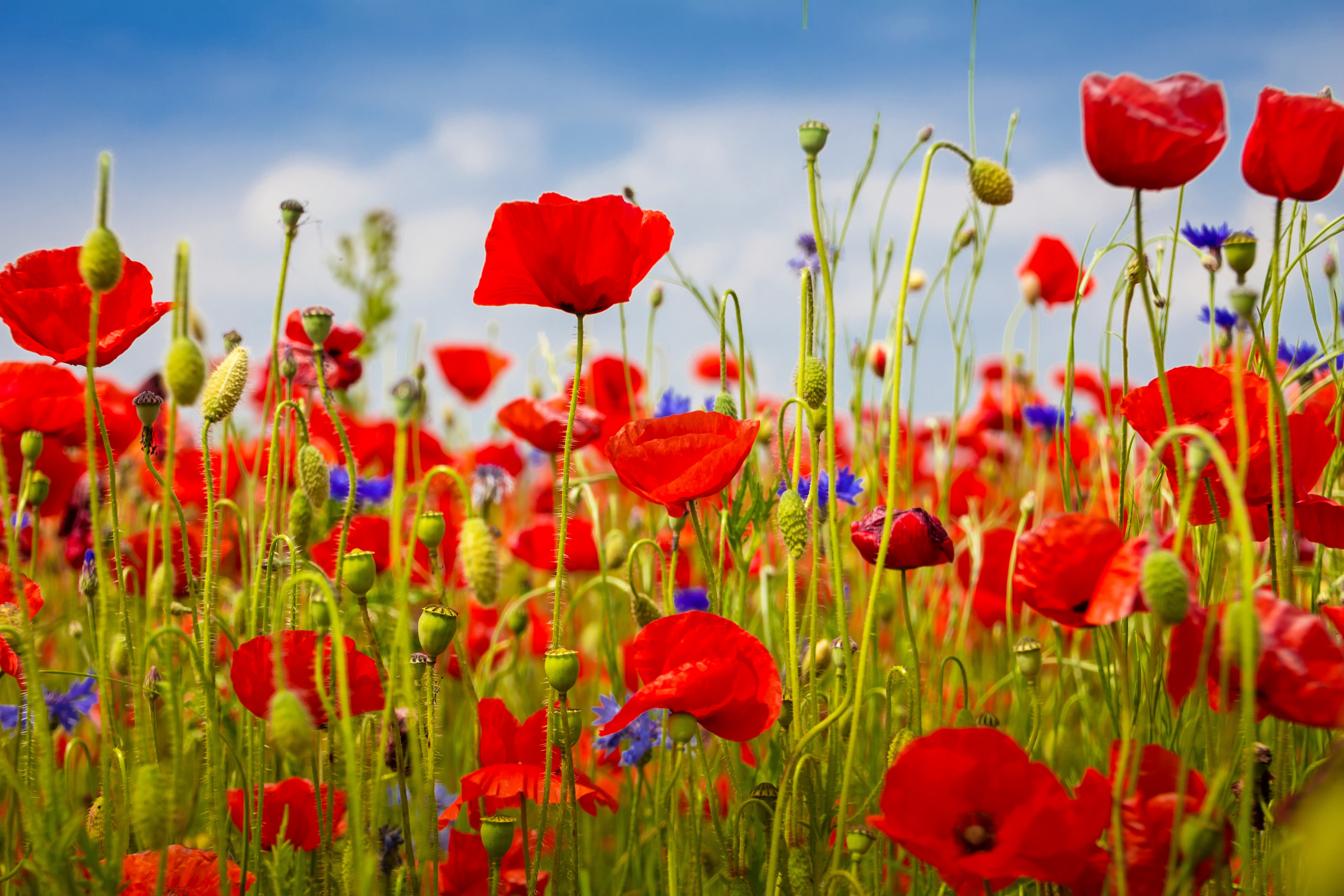 Soziale Teilhabe
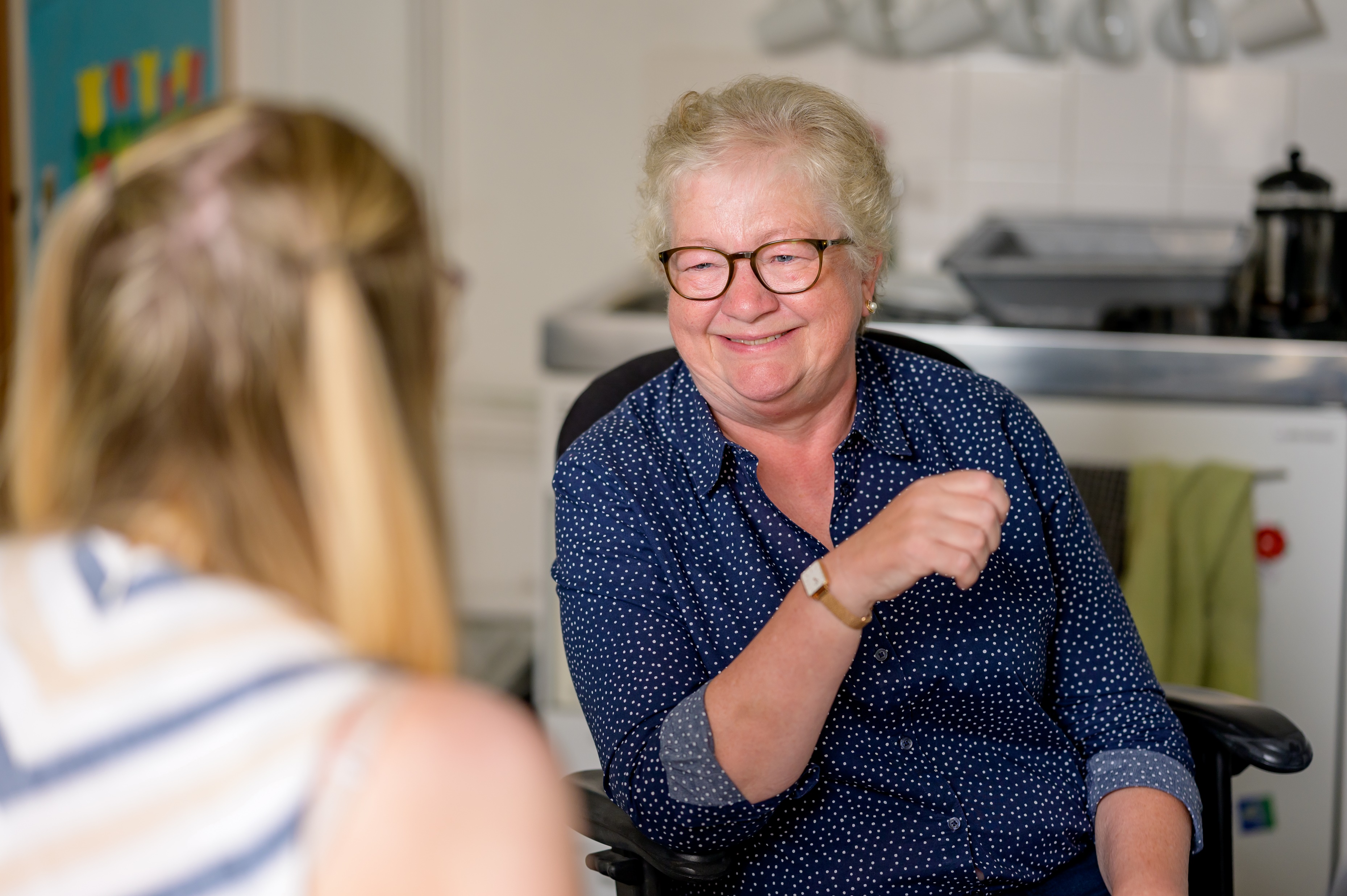 Lass uns gemeinsam Lachen!

Herausholen aus der Isolation durch CN

Organisation von gemeinsamen Aktivitäten durch DAVNE
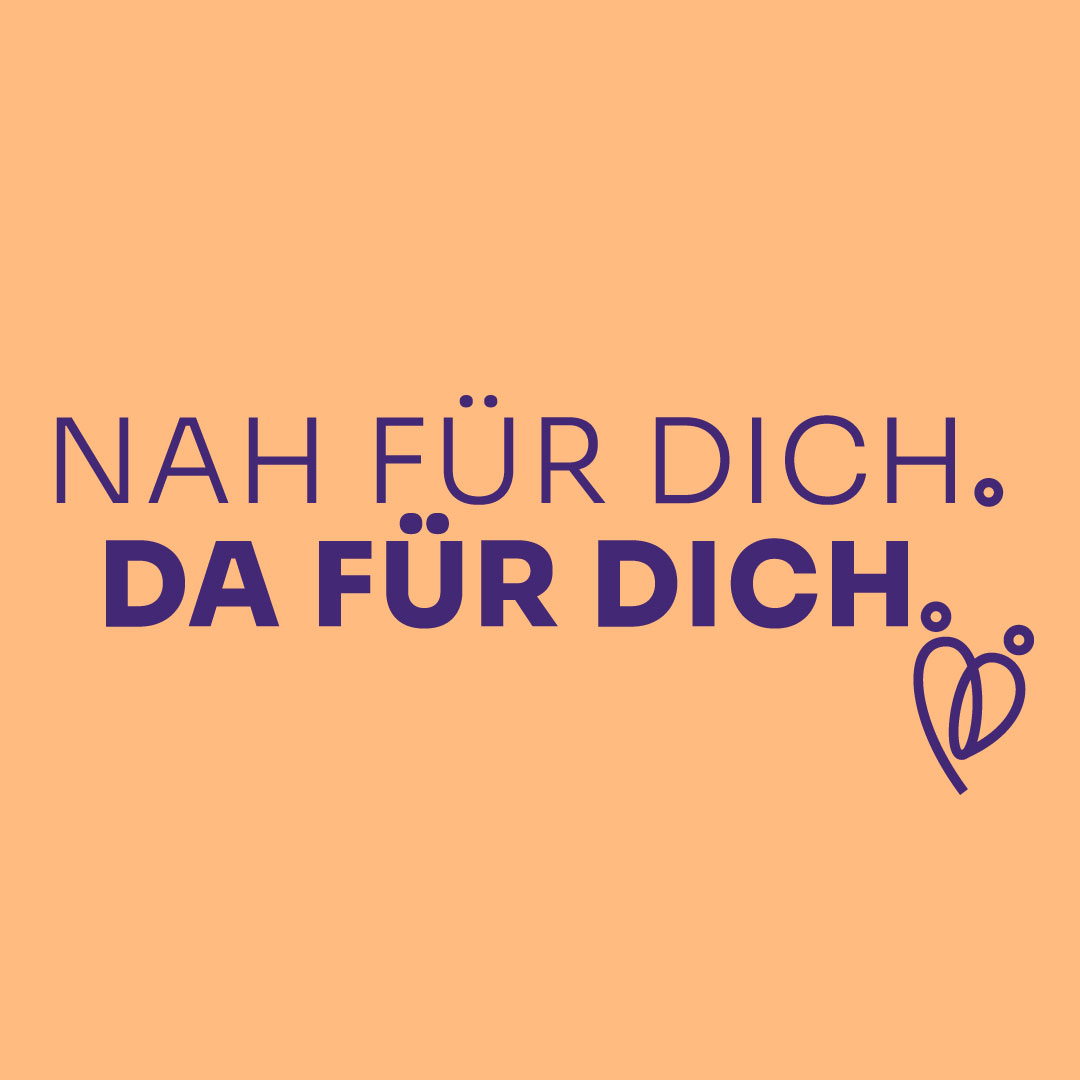 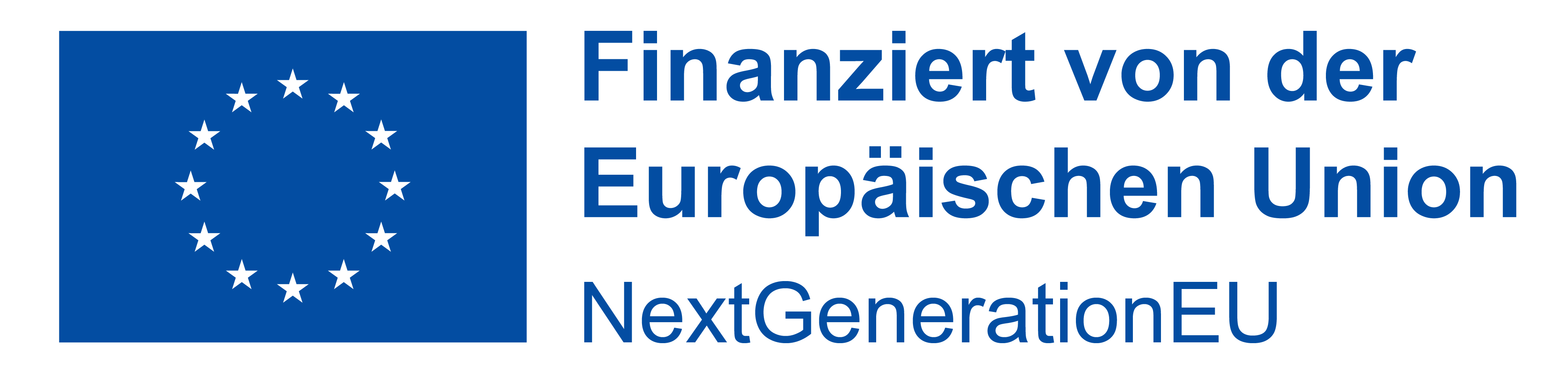 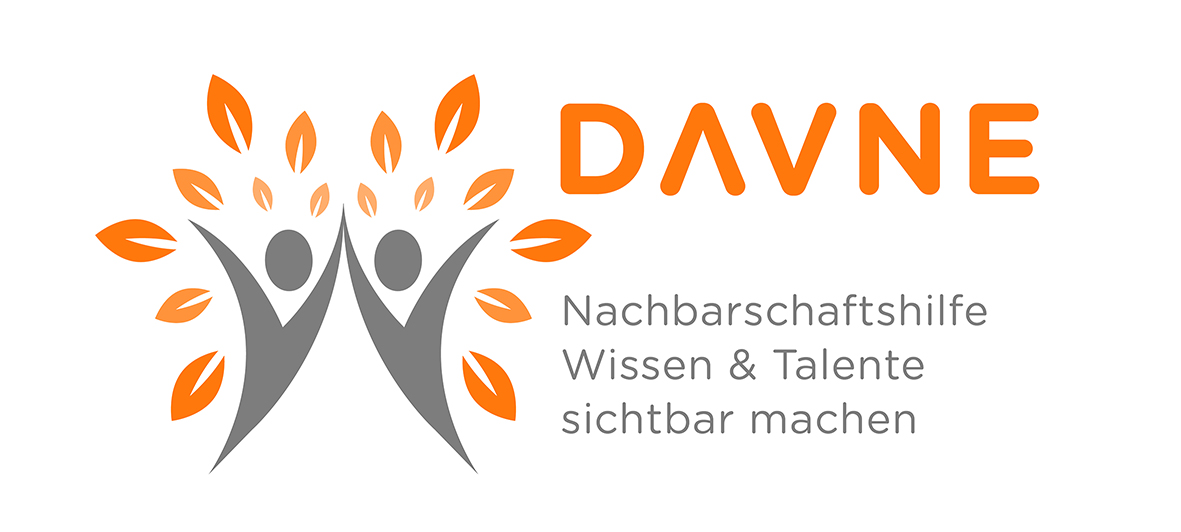 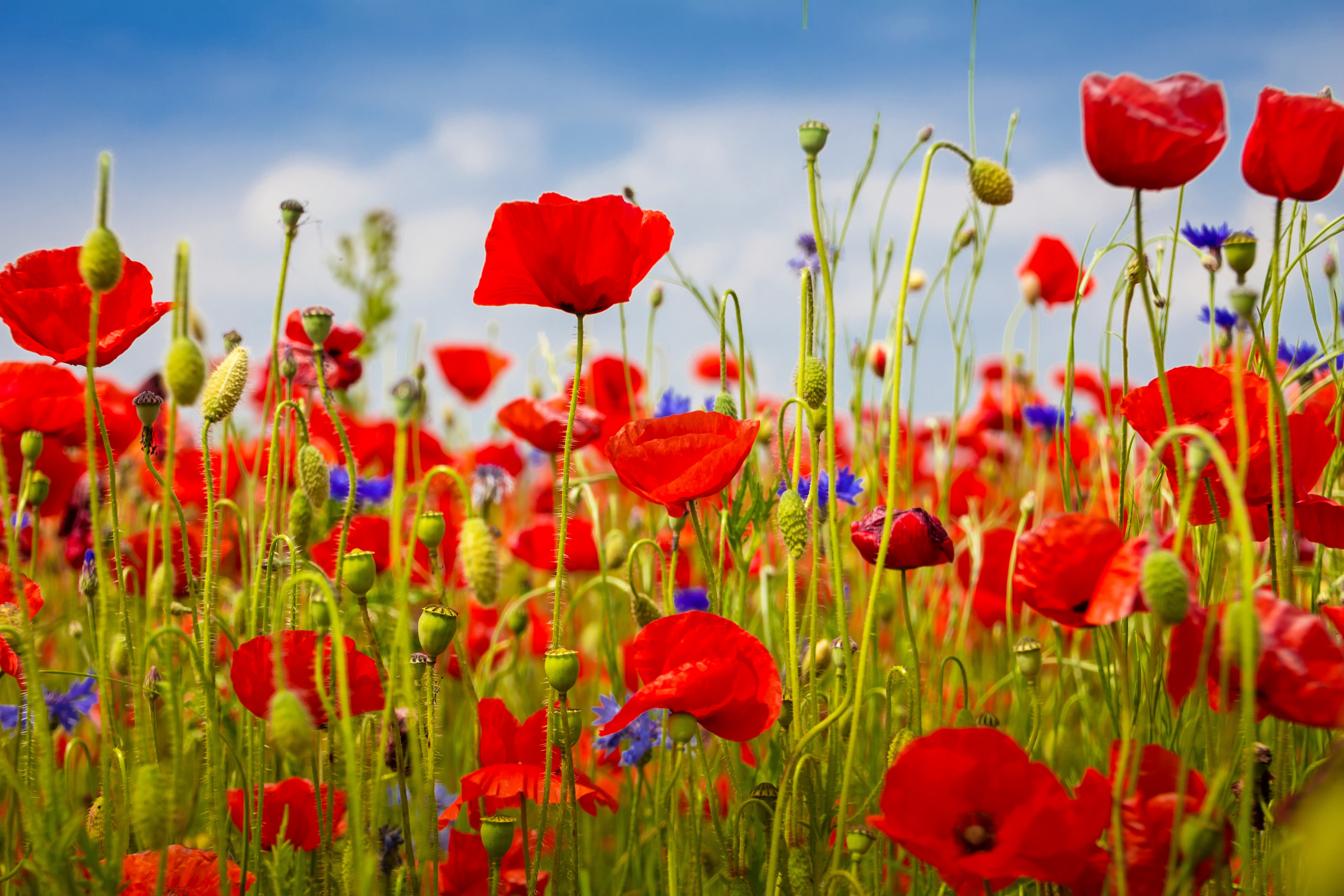 Psychische Ebene
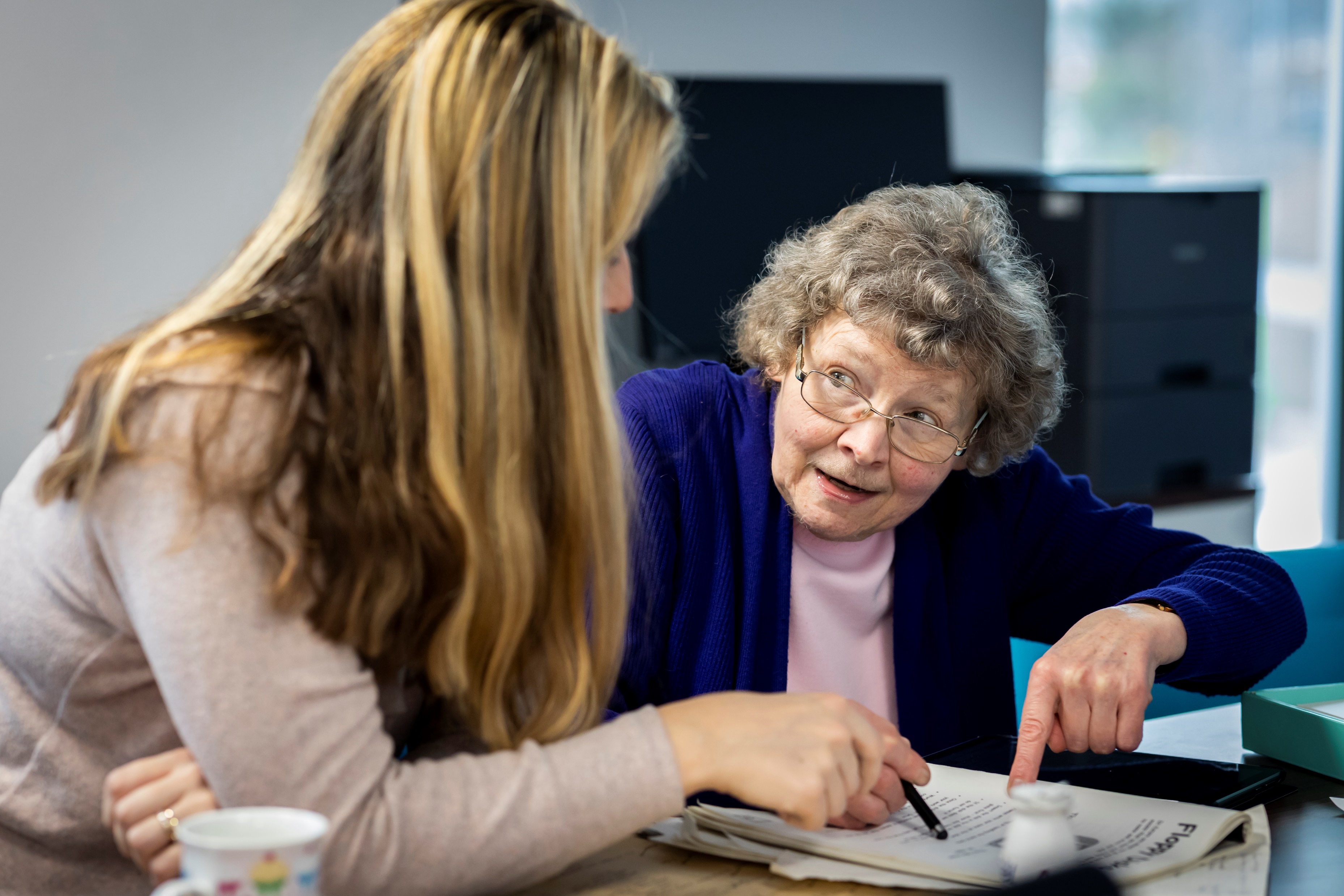 Gemeinsam Schaffen wir es!

Finden von Lösung für belastende Themen  durch CN

Unterstützung im Alltag durch Nachbarschaftshilfe organisiert durch DAVNE
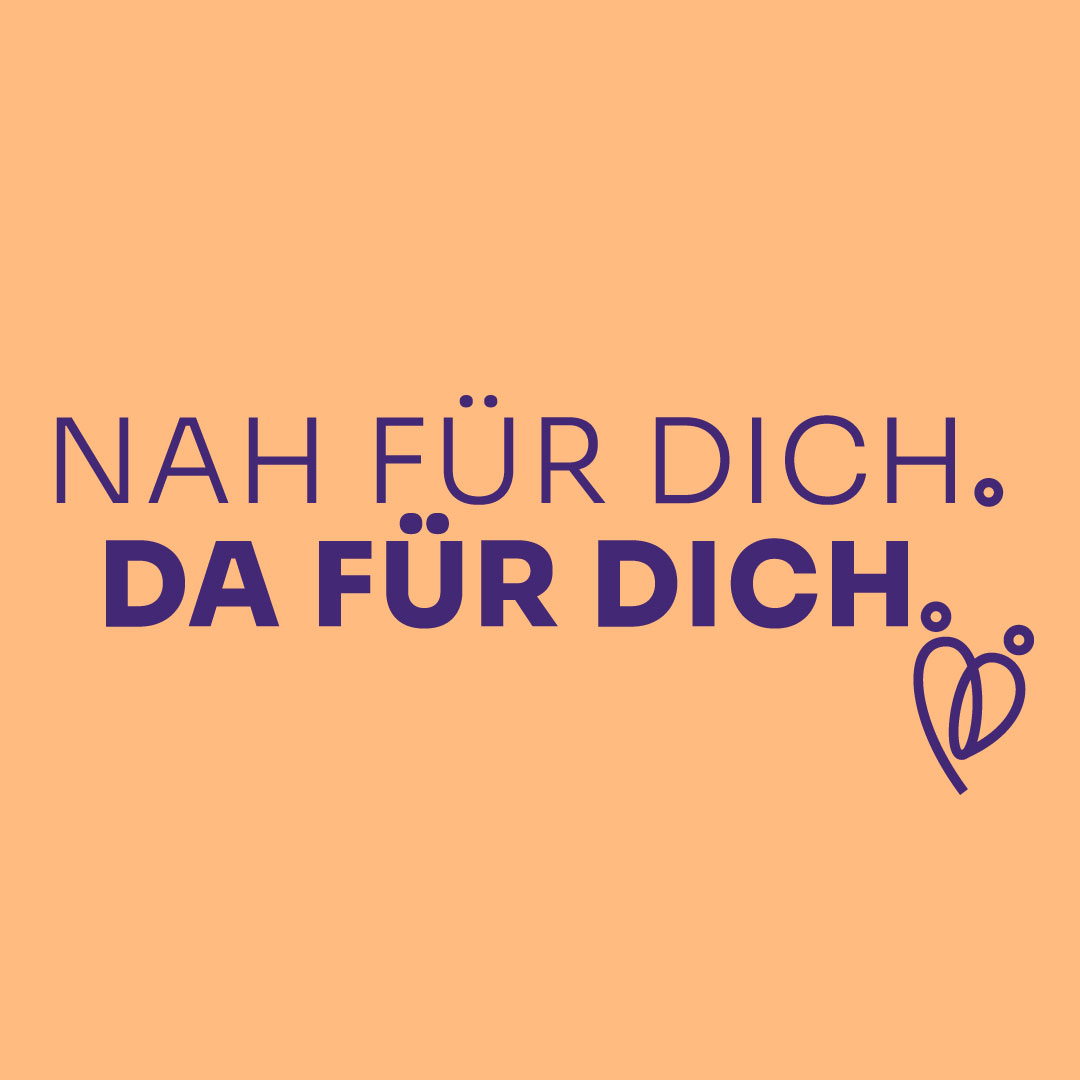 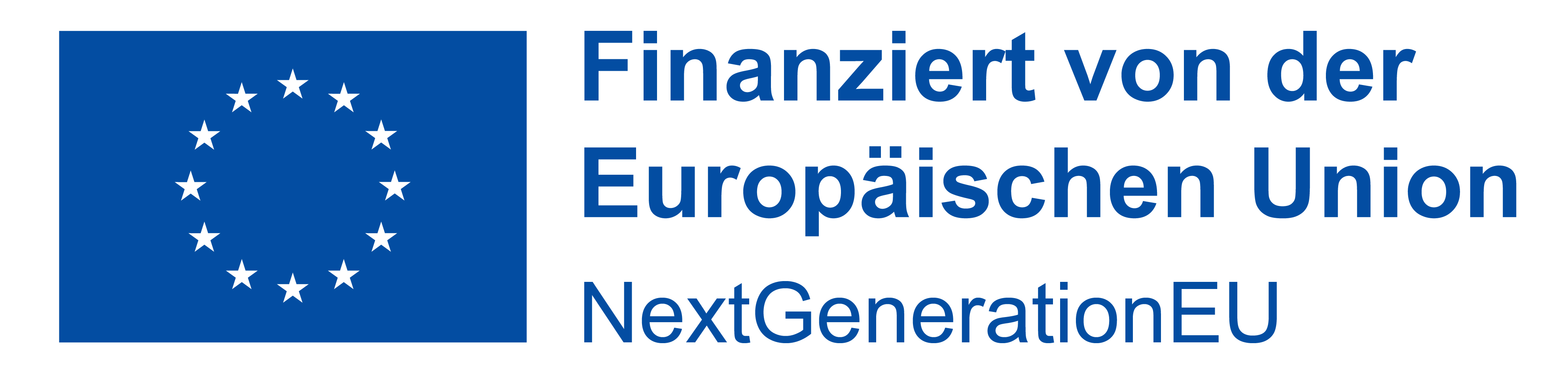 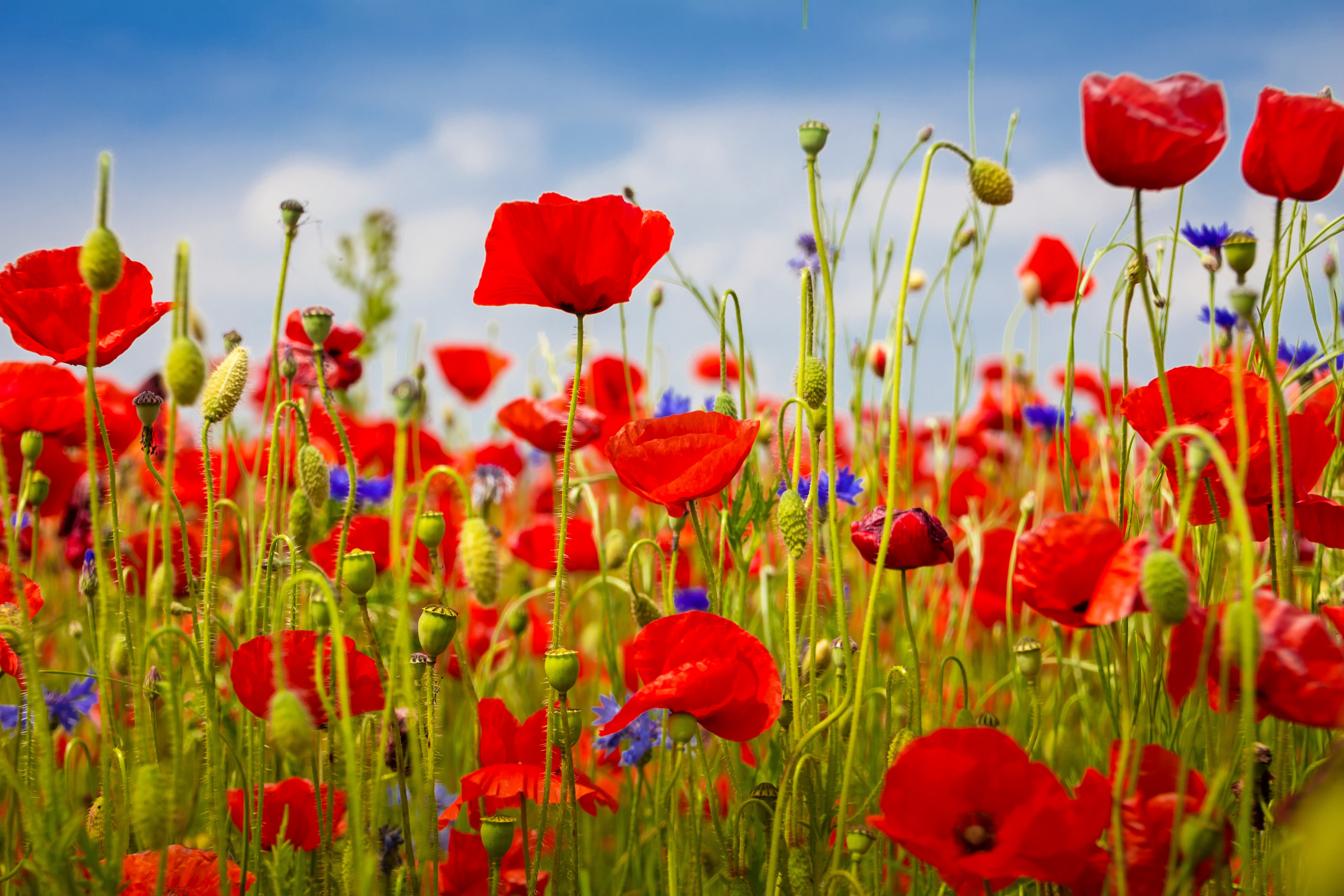 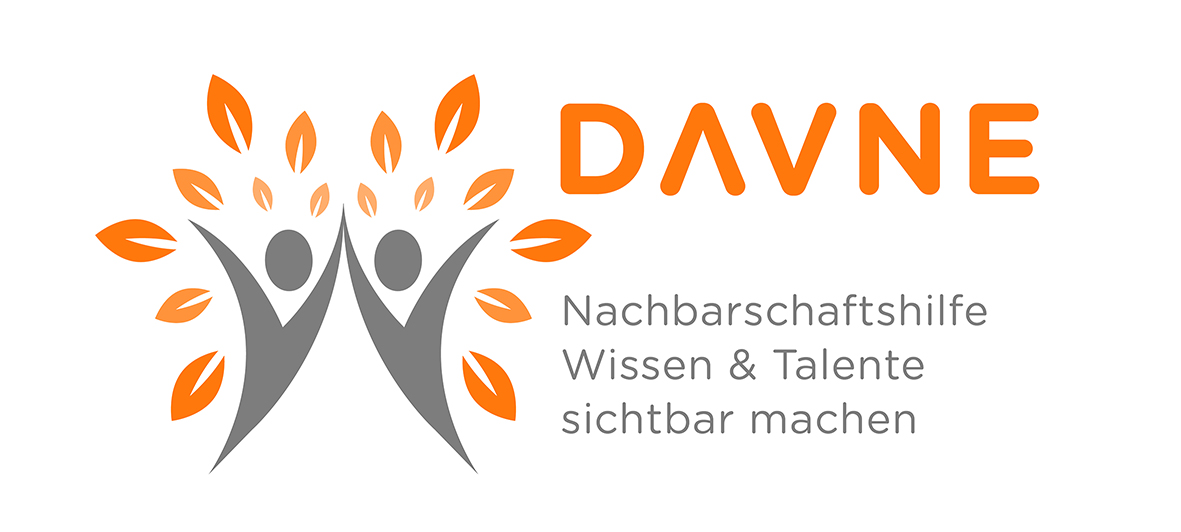 Körperliche Ebene
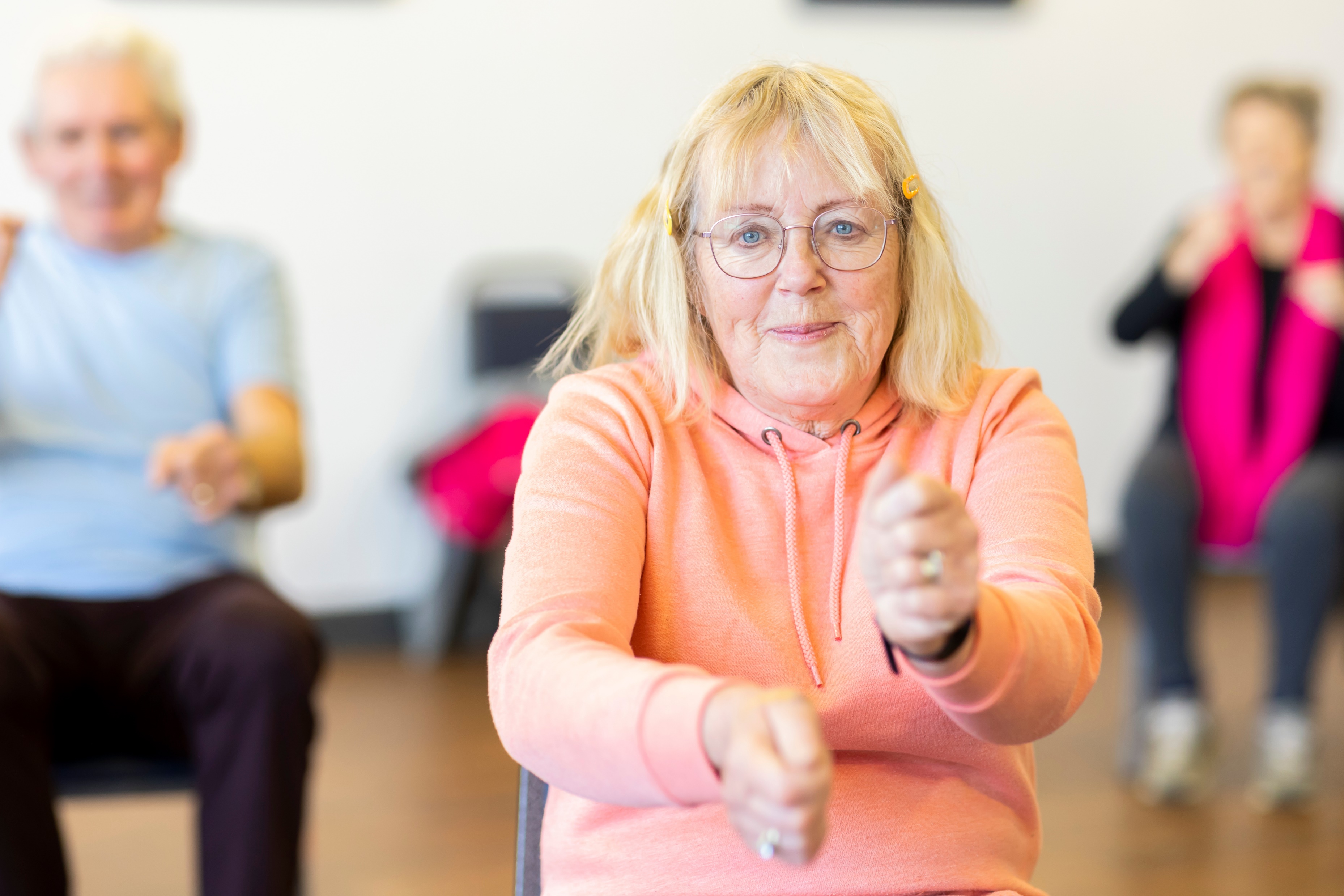 Gesundheit fördern in kleine Schritten!

Erarbeiten von Maßnahmen mit der CN

Erreichung von Angeboten zur Gesundheitsförderung durch DAVNE
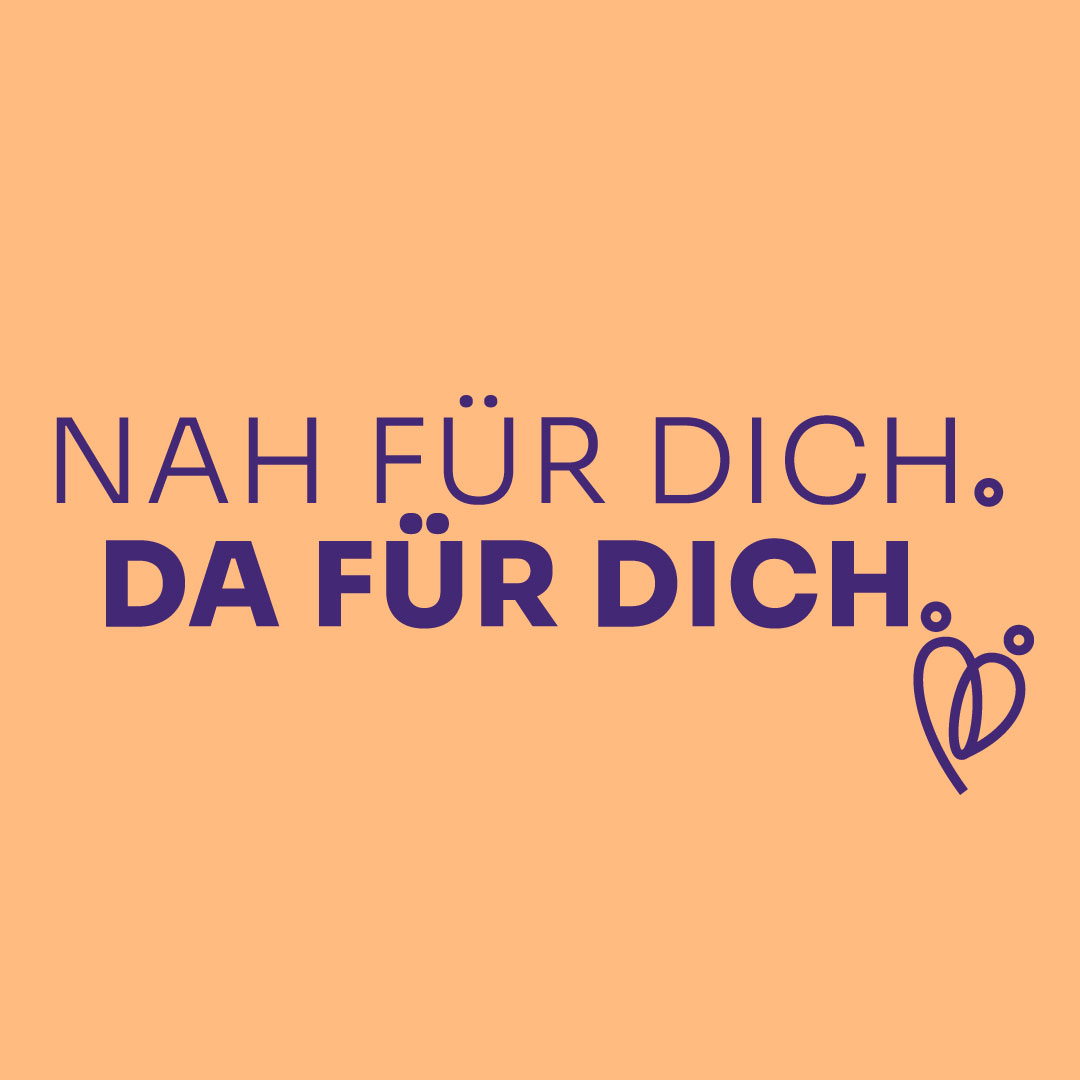 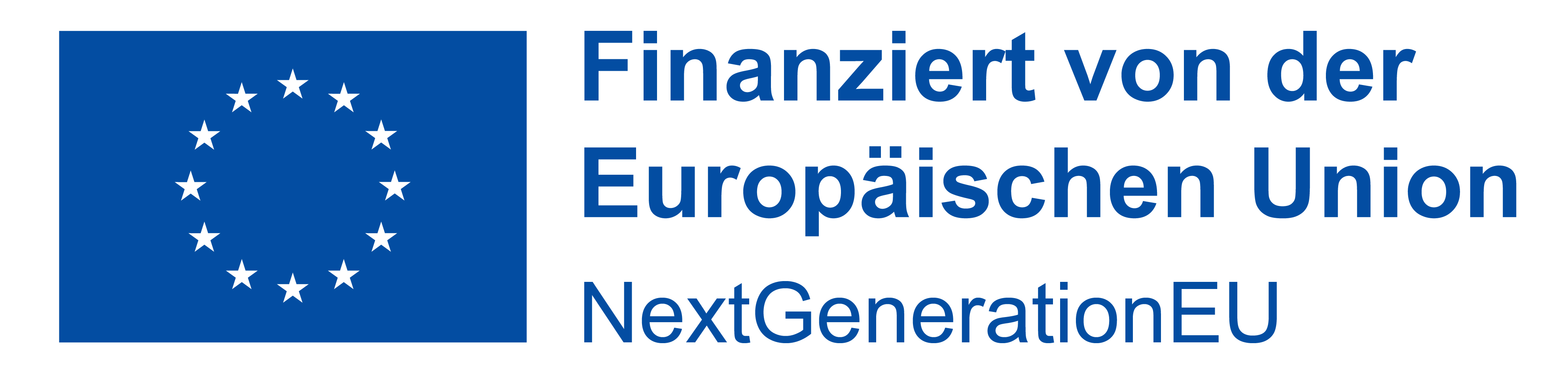 „Neue“ Angebote
Empfehlungsschein
Netzwerkarbeit
Vorträge (Tut Gut)
Beratung/ Vernetzung
Gesundheitsgespräche
Community Nursing
Individuum / Familie
Biopsychosoziale Gesundheitsmodel
Gemeinde / Region
Gesundheitssystem